Figure 2. Activation patterns during T, I, and L. Three-dimensional top (first row) and lateral (from the right: R) ...
Cereb Cortex, Volume 23, Issue 6, June 2013, Pages 1280–1289, https://doi.org/10.1093/cercor/bhs094
The content of this slide may be subject to copyright: please see the slide notes for details.
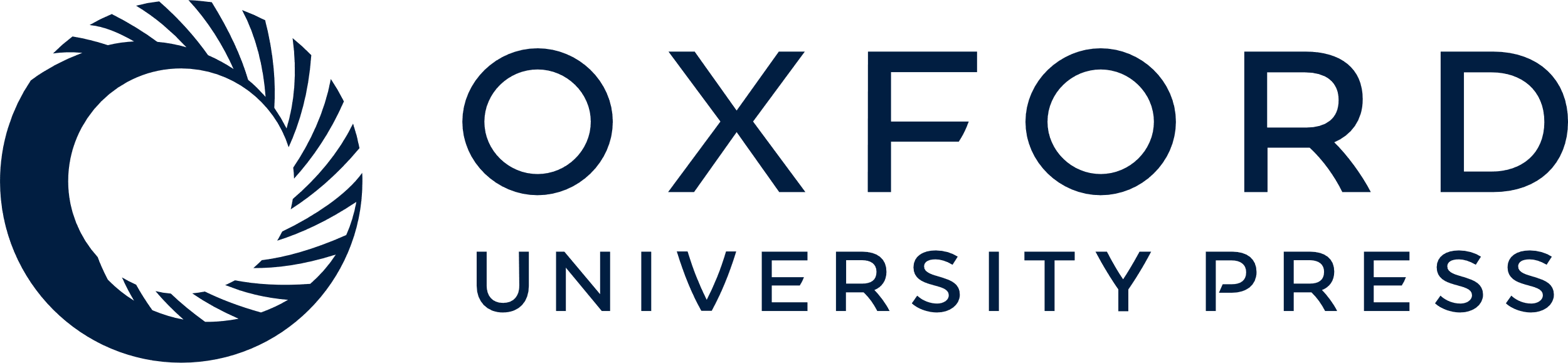 [Speaker Notes: Figure 2. Activation patterns during T, I, and L. Three-dimensional top (first row) and lateral (from the right: R) views (second row) of the brain, and sagittal slices through the right hemisphere (third row). Activity is apparent in the primary sensorimotor areas (S1/M1) representing the diaphragm (D), mimic musculature and larynx (MIM), and the pharynx (Rolandic operculum: RO), as well as in the SMA and in the frontal operculum (FO). Activity in the left-foot area (FOOT) and in the parietal operculum (PO) is observed only during T and I. The auditory cortex (Heschl's gyrus: HG) is activated only during L. T: P < 0.0001 (uncorrected); I: P < 0.0001 (uncorrected); L: P < 0.05 (FWE-corrected). On each scale, the threshold level (T-value) for observed activity is indicated.


Unless provided in the caption above, the following copyright applies to the content of this slide: © The Author 2012. Published by Oxford University Press. All rights reserved. For permissions, please e-mail: journals.permissions@oup.com]